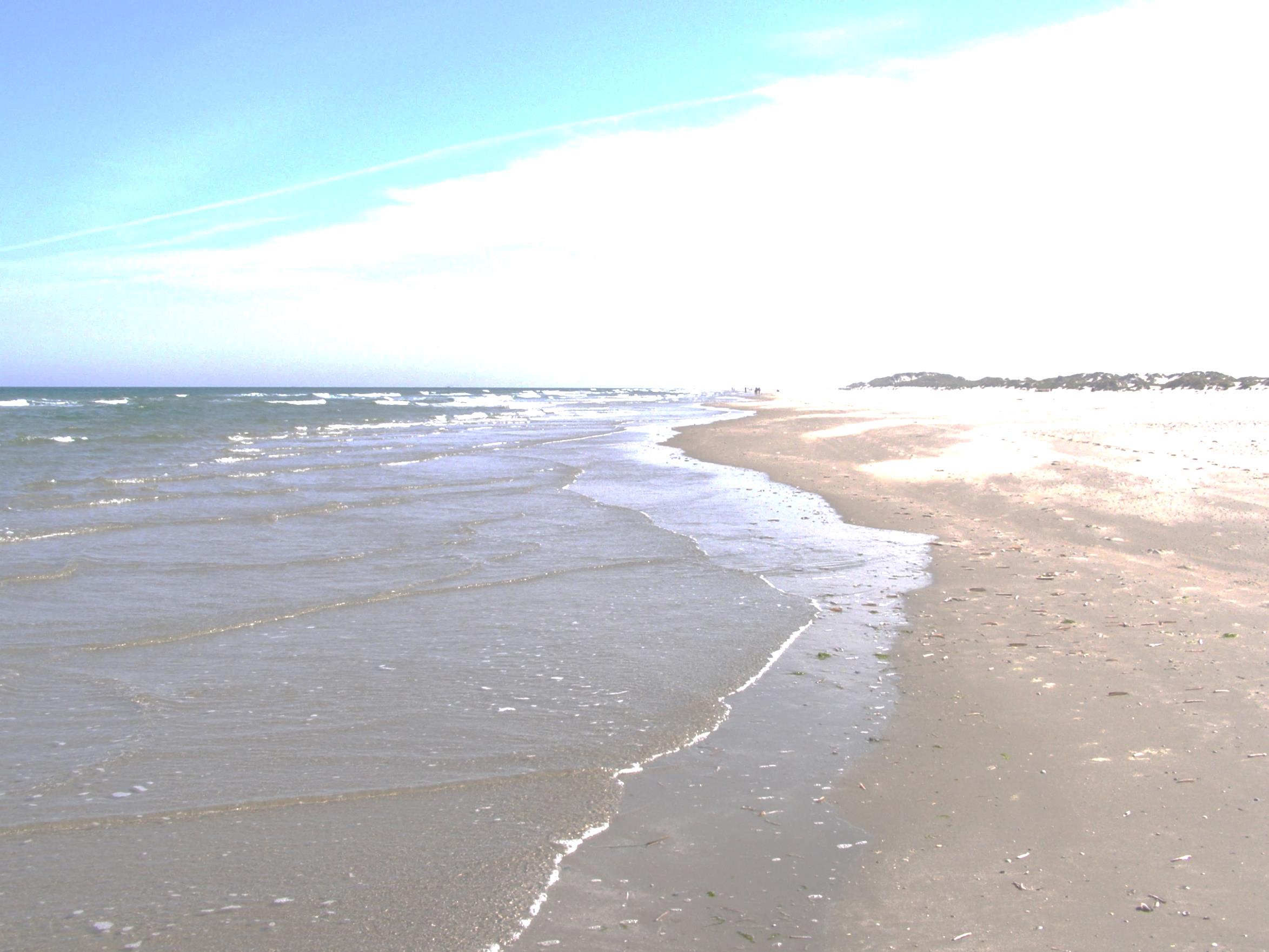 NEVREF Workshop
Voor de gebruikers van hoogtes en waterdieptes in Nederland
Welkom
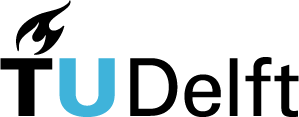 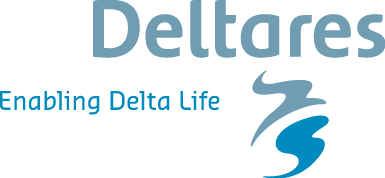 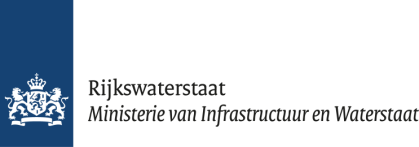 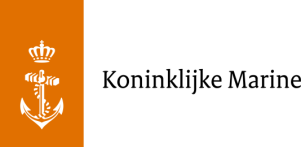 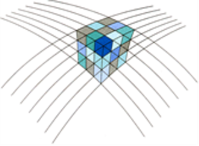 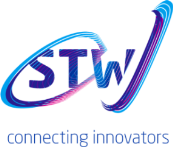 NEVREF project & onderzoeksteam
To obtain accurate realizations of the height and depth reference surfaces, including the necessary transformations from/to all common land and marine vertical reference surfaces
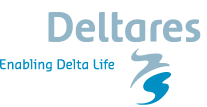 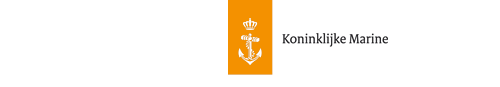 Hydrographic service 
of Royal Navy
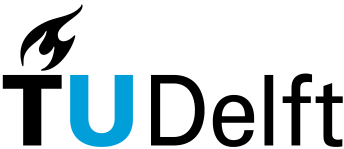 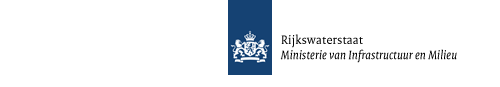 Rijkswaterstaat
Ministry of Infrastructure 
and the Environment
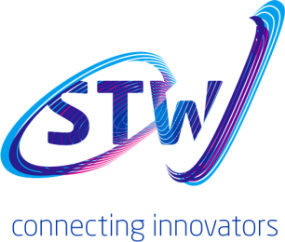 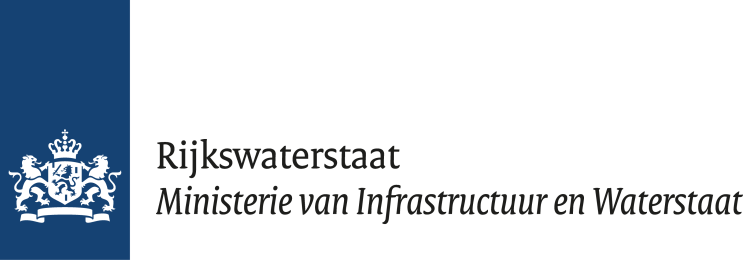 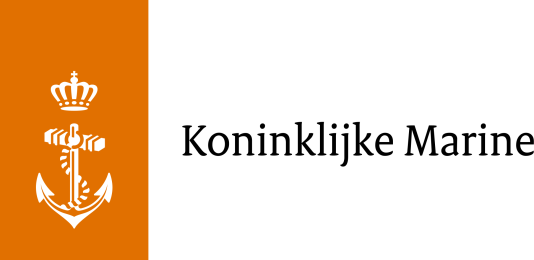 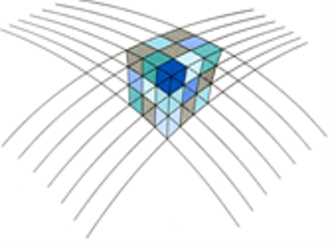 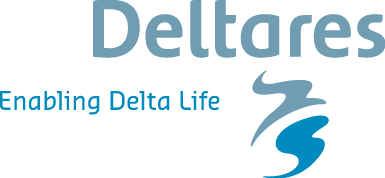 NEVREF gebruikersgroep
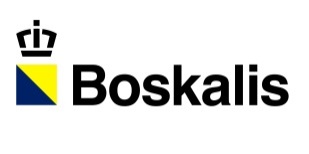 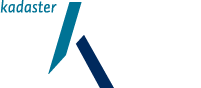 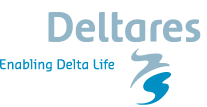 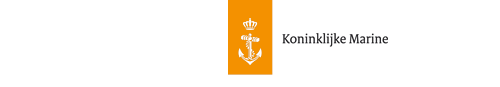 Hydrographic service 
of Royal Navy
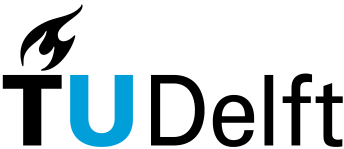 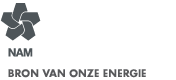 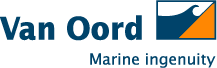 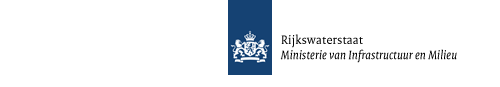 Rijkswaterstaat
Ministry of Infrastructure 
and the Environment
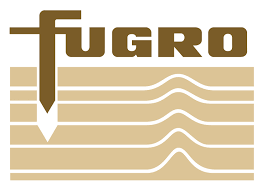 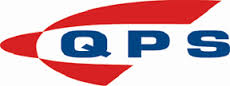 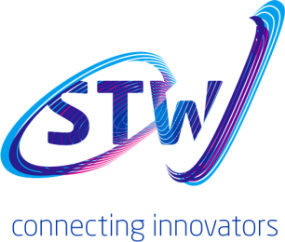 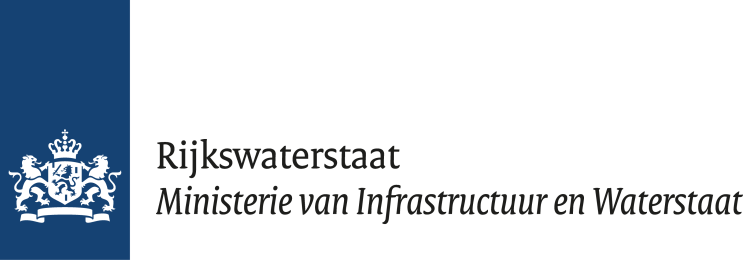 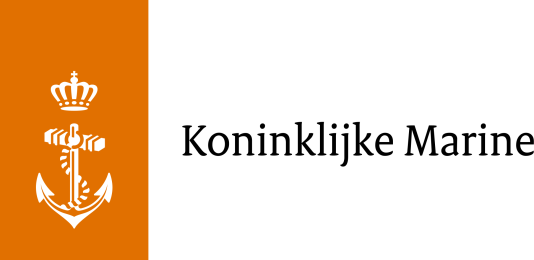 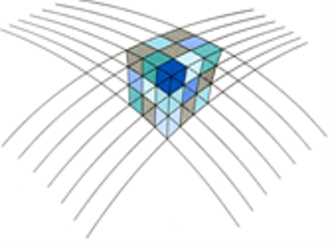 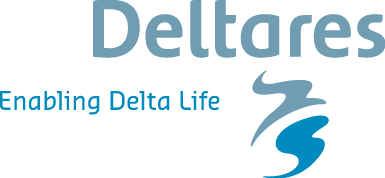 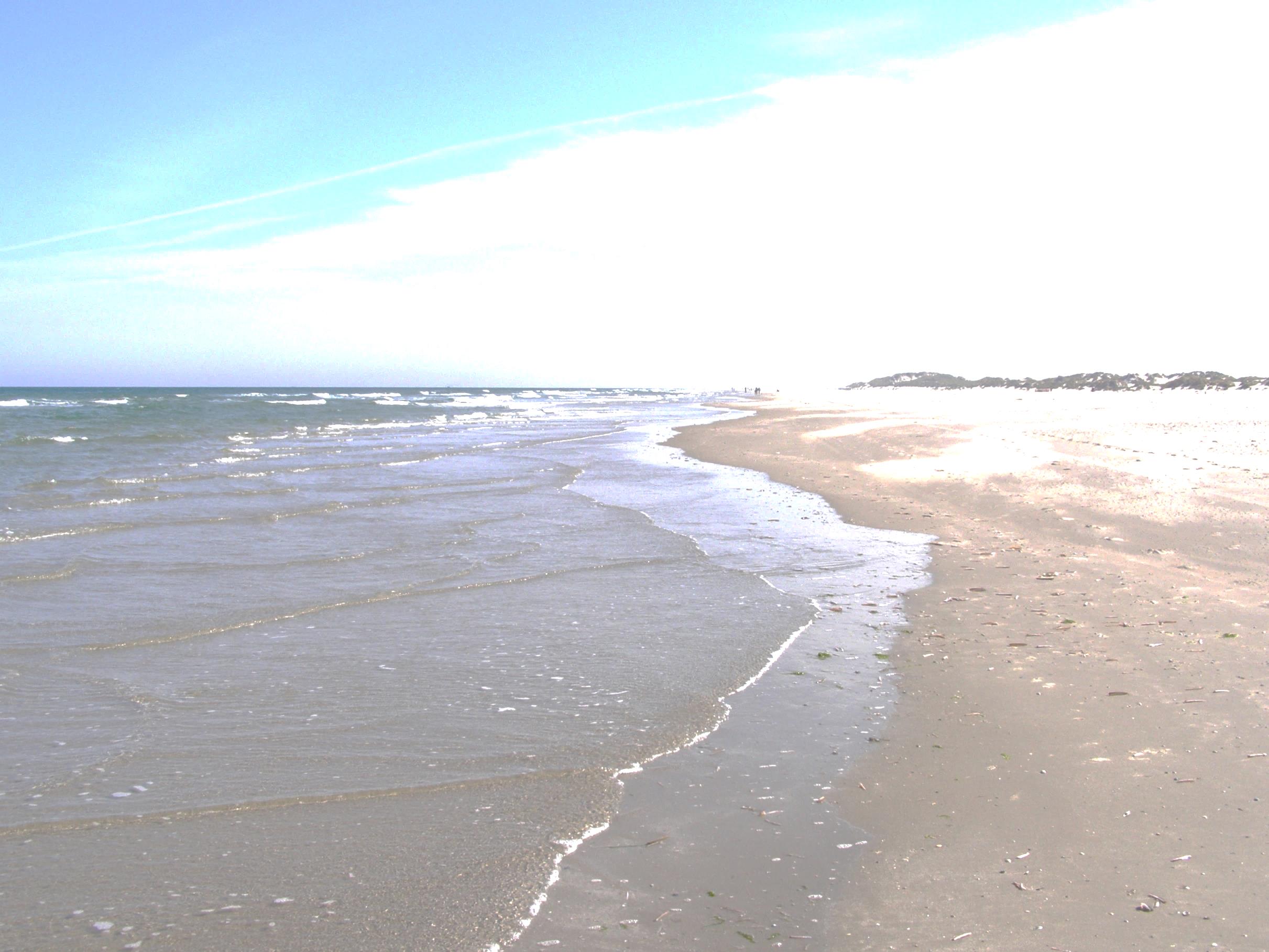 Programma
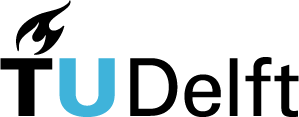 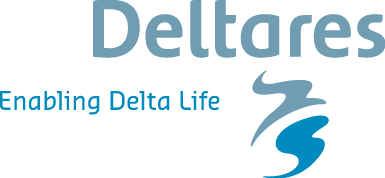 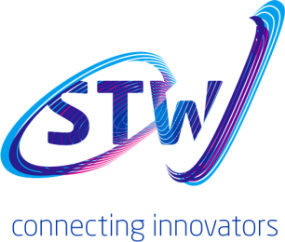 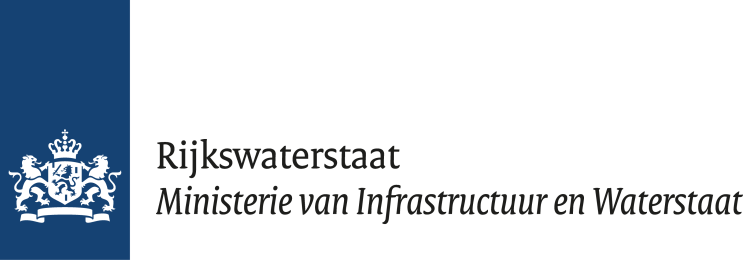 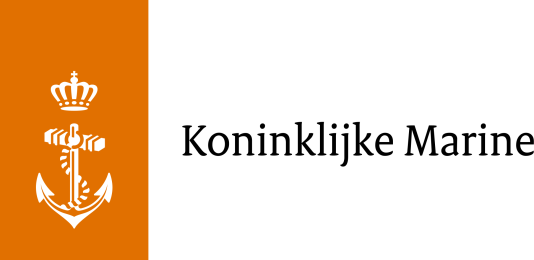 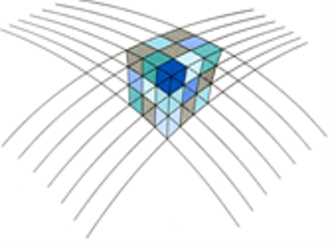 [Speaker Notes: Fugro 5-10 min (door Ward Stolk)
Deltares 15-20 min (door Martin Verlaan)
Cornelis 5 min 
Roland 5 min]
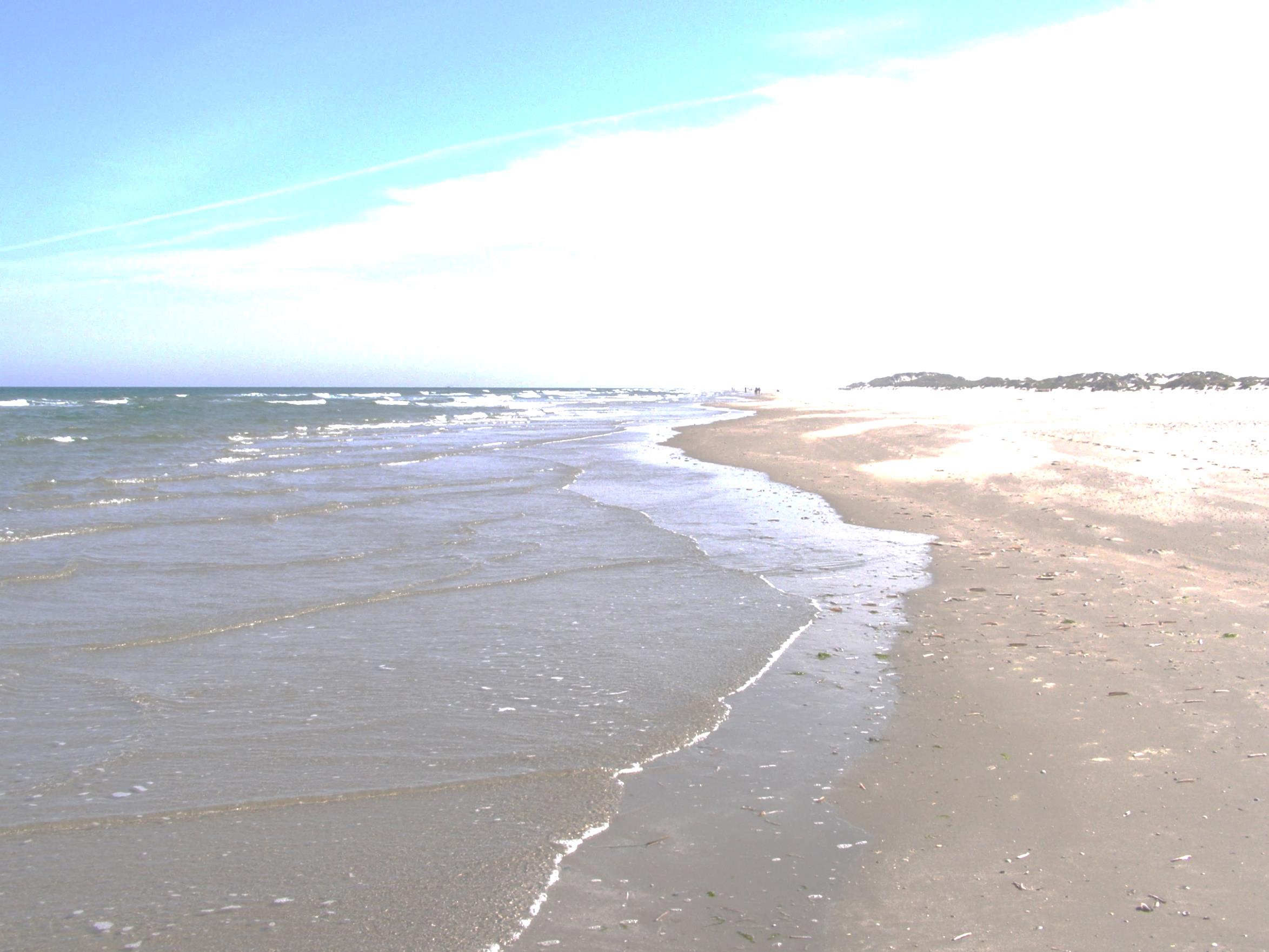 NAP, geoïde, quasi-geoïde, Lowest Astronomical Tide, enz. 
– hoe zat het ook al weer ?
NEVREF research team
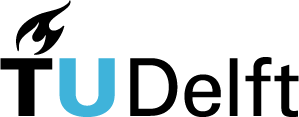 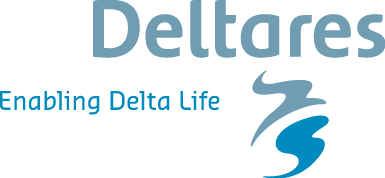 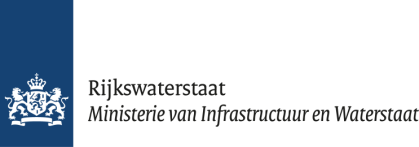 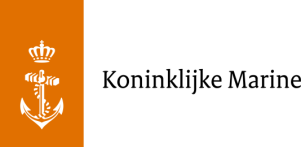 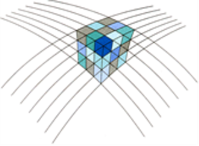 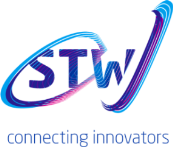 NAP height
P1
crust
ΔH
P0
NAP height
NAP
?
?
?
?
?
zero NAP height
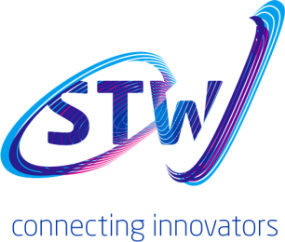 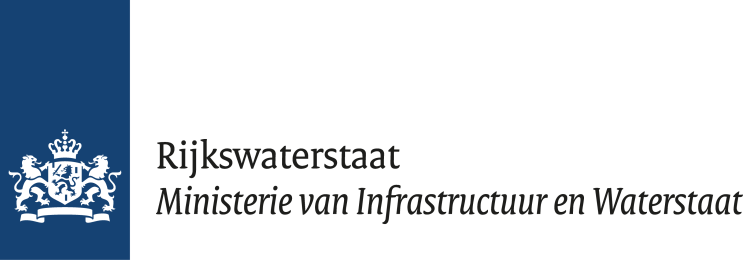 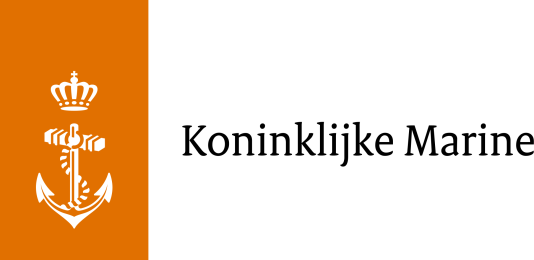 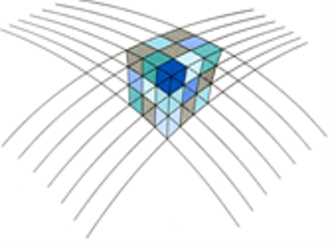 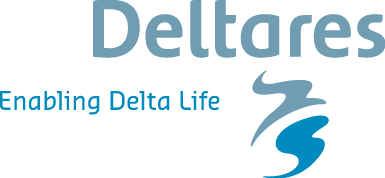 NAP height and ellipsoidal height
P1
crust
ellipsoidal height
NAP height
NAP
zero NAP height
quasi-geoid
quasi-geoid height
ellipsoid
NAP height  = ellipsoidal height – quasi-geoid height
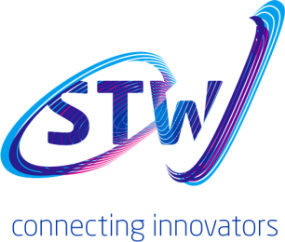 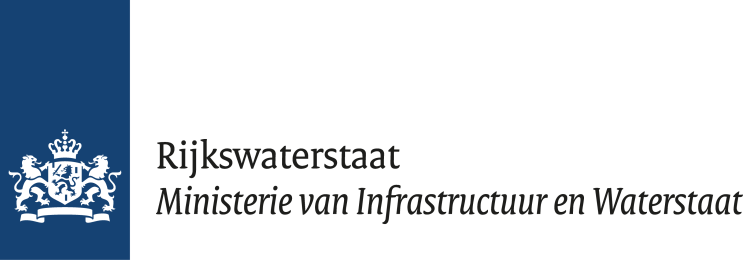 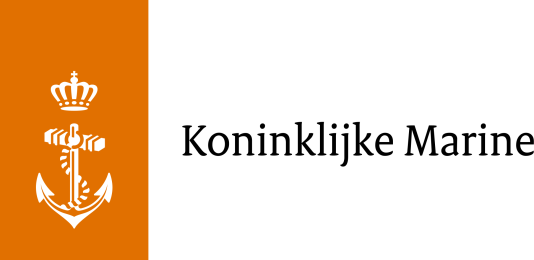 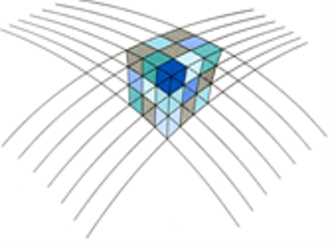 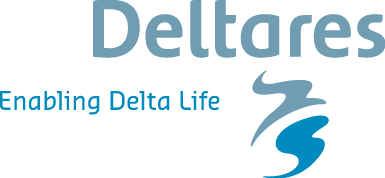 NAP referentievlak, geoid, and quasi-geoid
P1
crust
normal
height
orthometric height
NAP
zero NAP height
NAP height
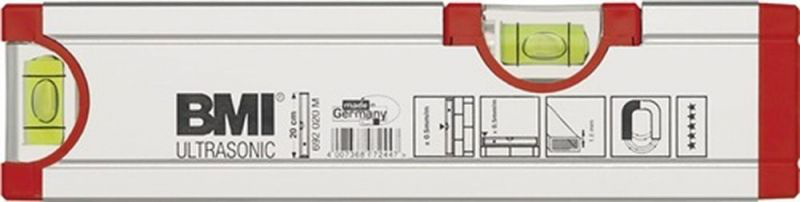 geoid
quasi-geoid
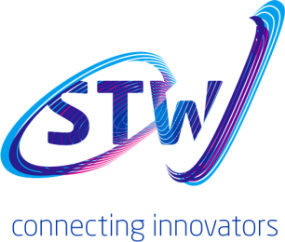 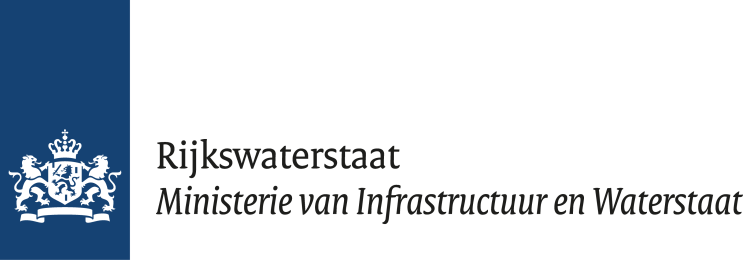 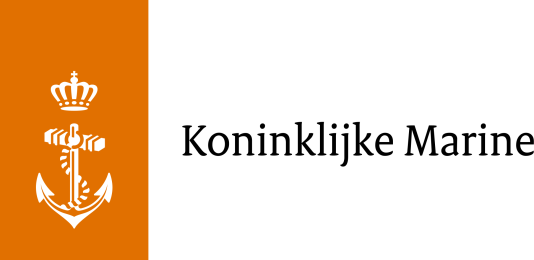 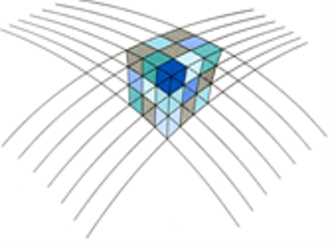 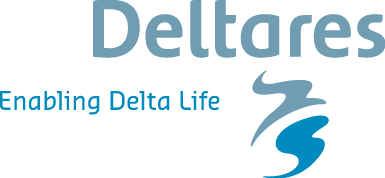 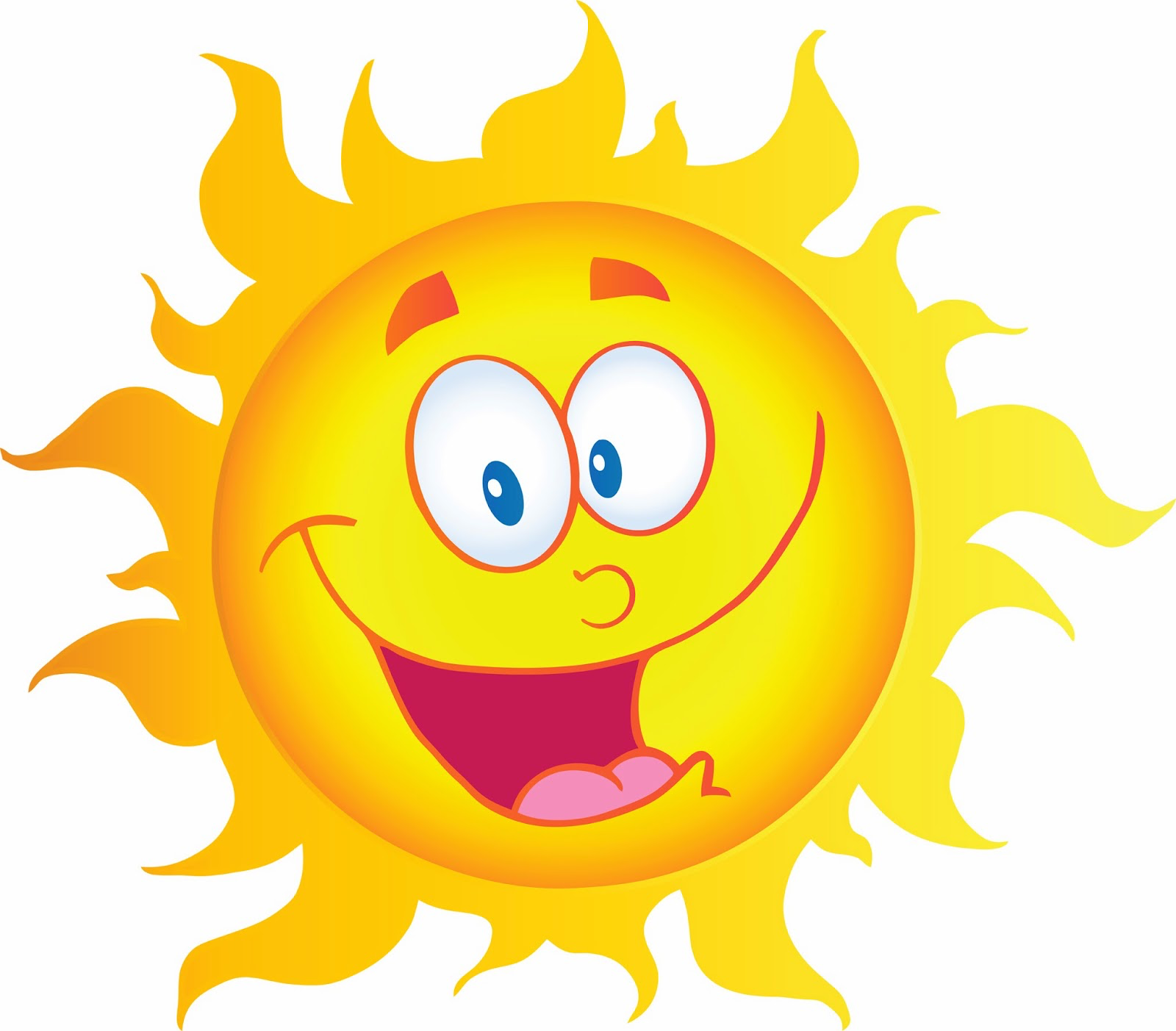 Sun & Moon: the tides
crust
NAP height  = ellipsoidal height – quasi-geoid
				       height
NAP height
ellipsoidal
height
quasi-geoid height
quasi-geoid
ellipsoid
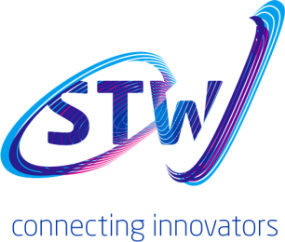 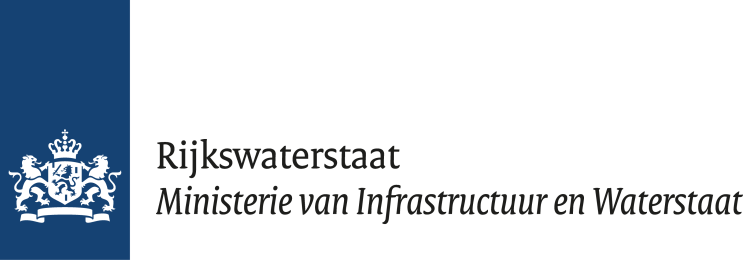 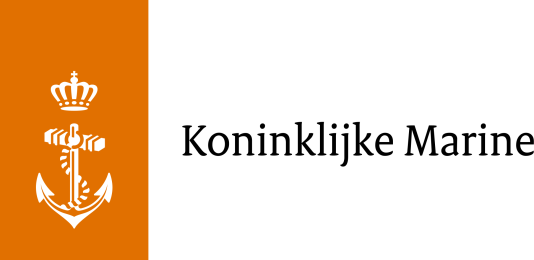 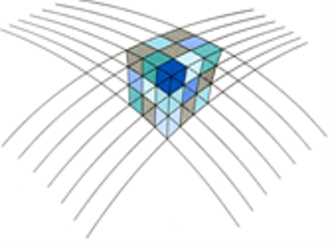 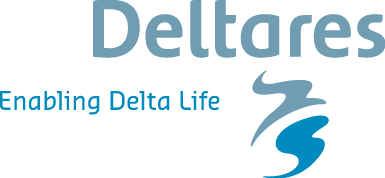 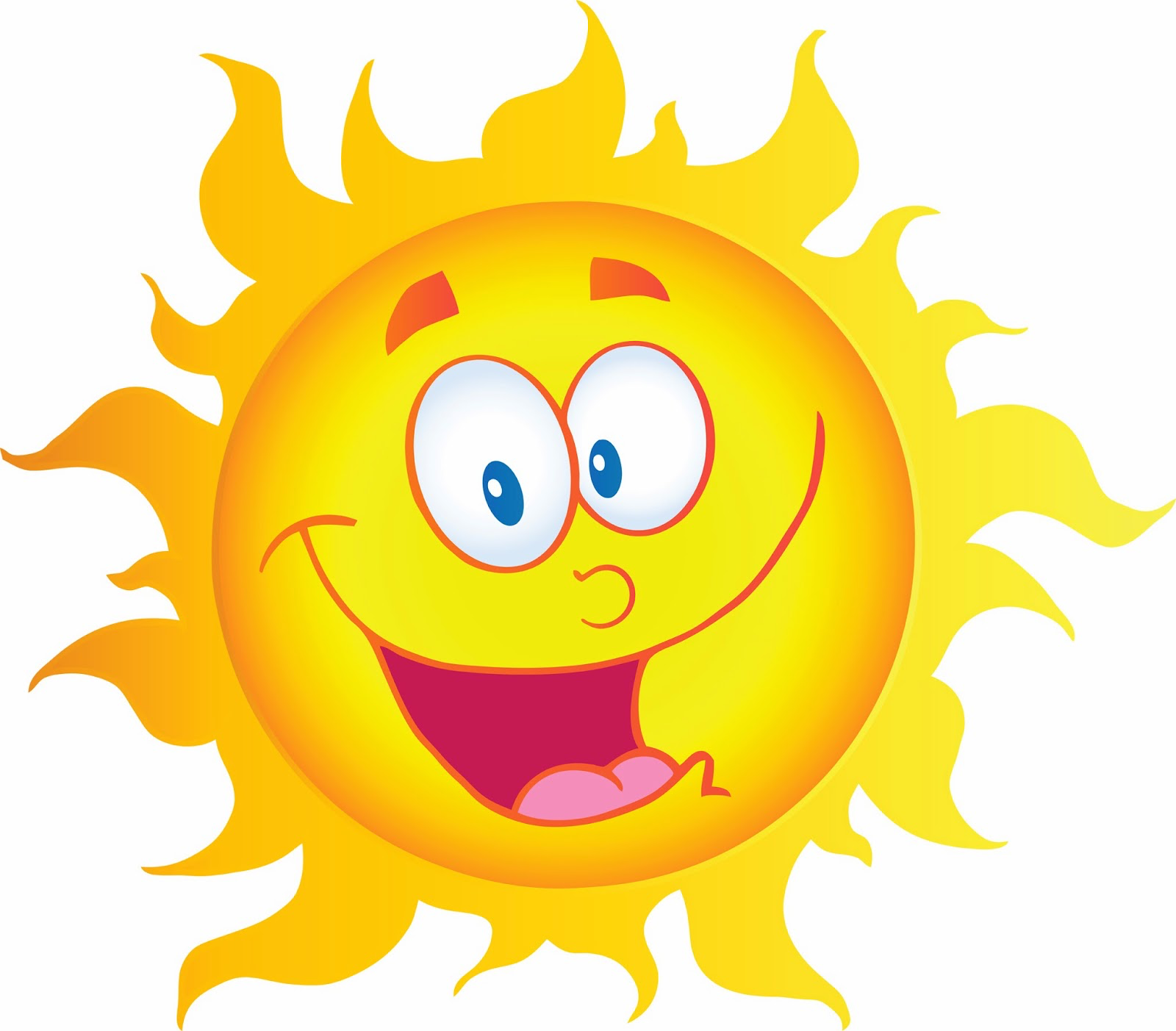 Sun & Moon: the tides
crust
quasi-geoid
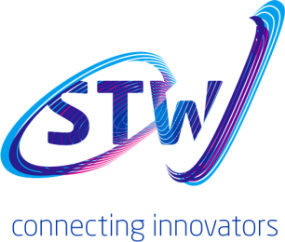 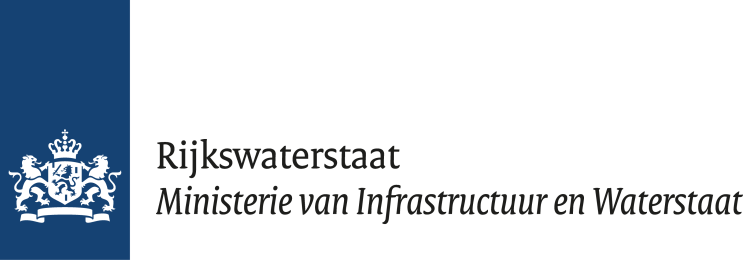 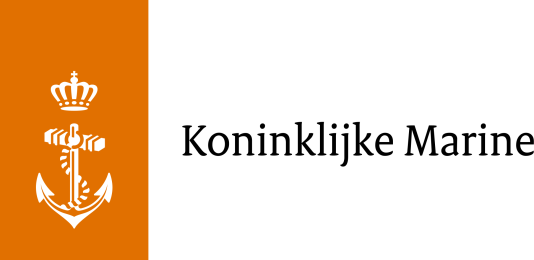 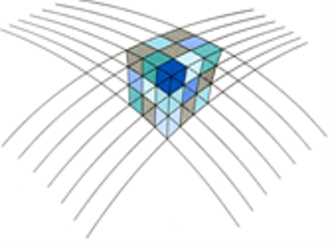 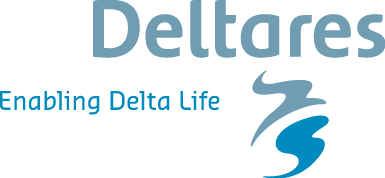 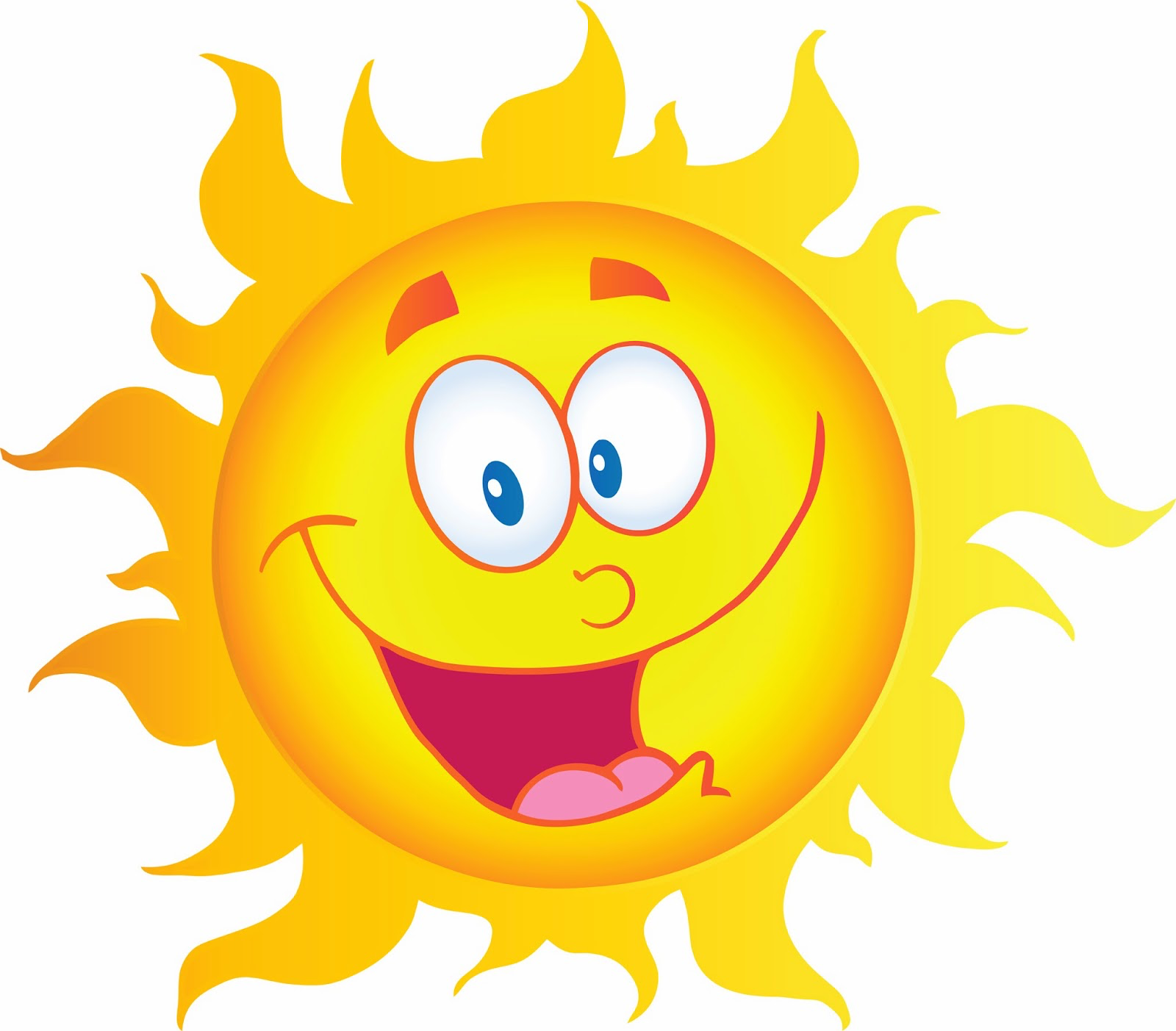 Sun & Moon: the tides
tide-free crust
mean-tide
crust
NAP height
tide-free quasi-geoid
zero-tide quasi-geoid
mean-tide  quasi-geoid
NAP height  = 	mean-tide ellipsoidal height
		 – mean-tide quasi-geoid height
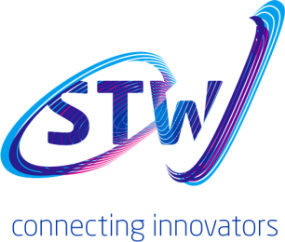 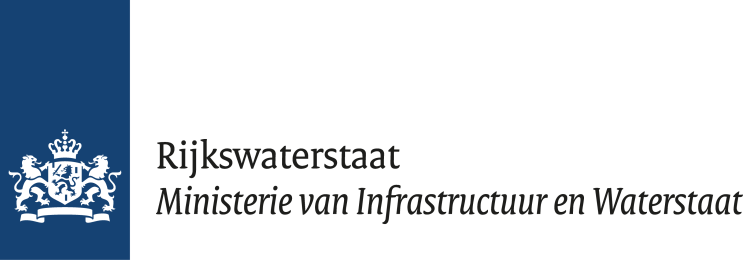 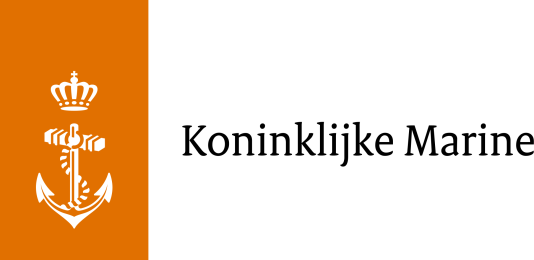 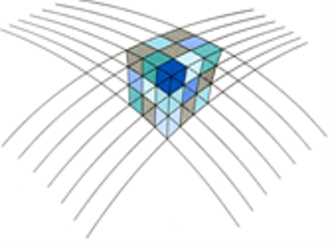 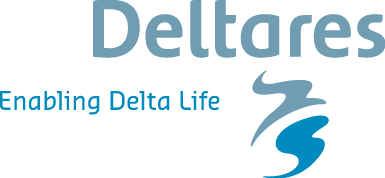 Corrected quasi-geoid heights to support levelling with GPS
mean-tide
crust
GPS/levelling point
NAP
zero NAP height
NAP height  = mean-tide ellipsoidal height –  corrected mean-tide quasi-geoid height
mean-tide  quasi-geoid
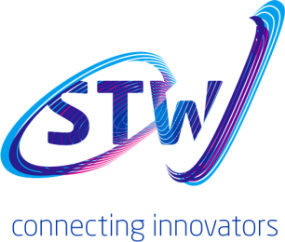 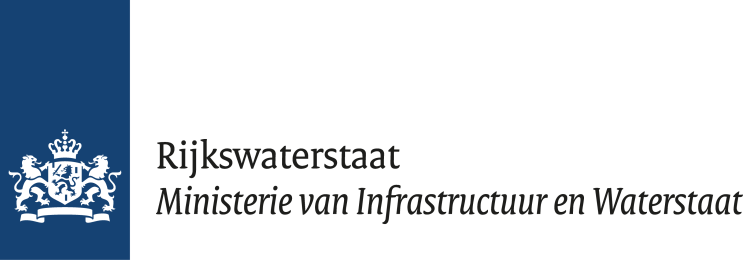 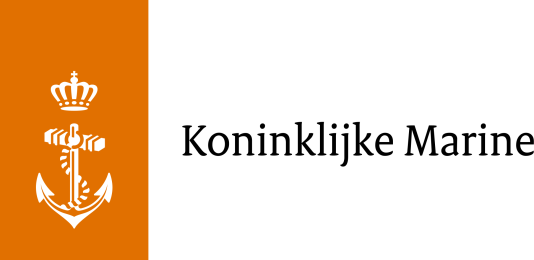 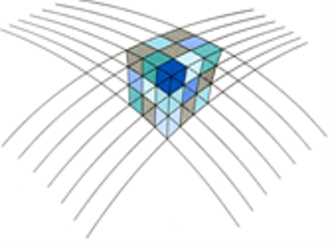 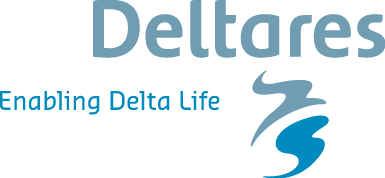 Depth reference surface
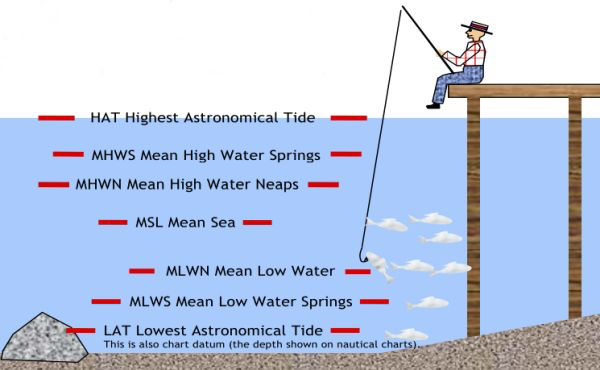 Lowest Astronomical Tide (LAT) … is defined as the lowest (…) tide level which can be predicted to occur under average meteorological conditions and under any combination of astronomical conditions …
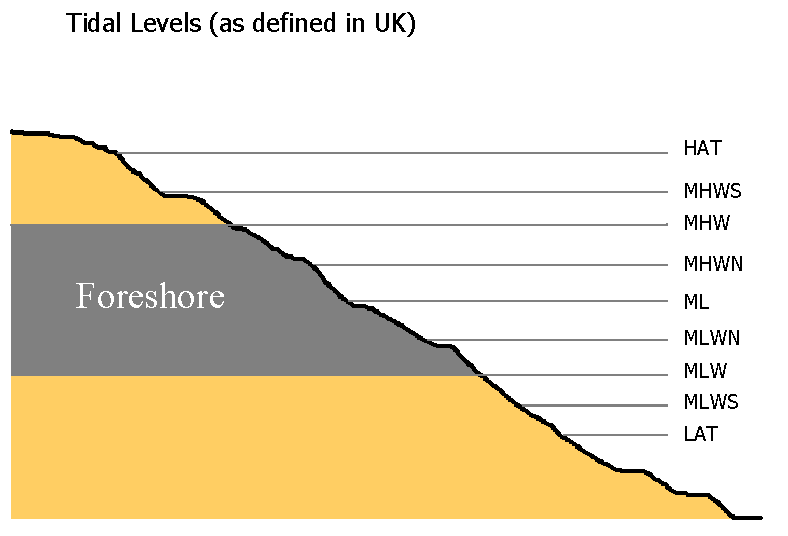 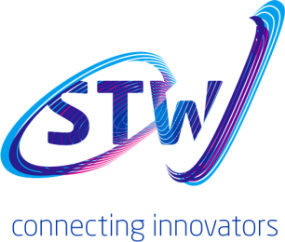 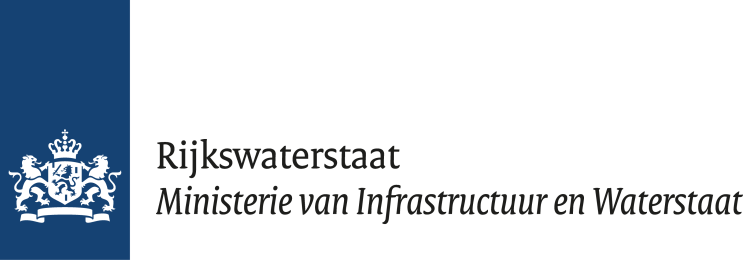 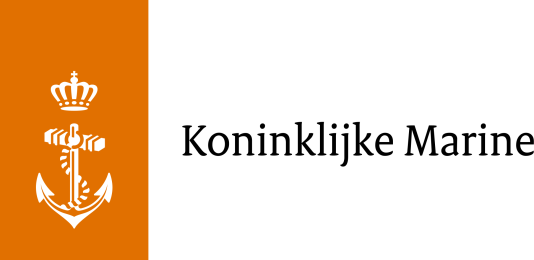 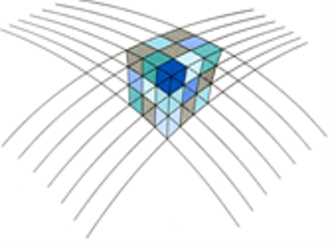 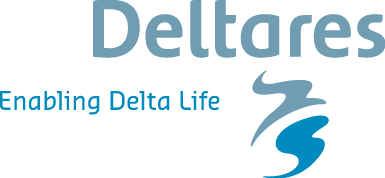 The Lowest Astronomical Tide reference surface
Mean-tide crust
ellipsoidal
height of LAT
sea
land
NAP height
MSL
zero NAP height
LAT
mean-tide quasi-geoid height
mean-tide  quasi-geoid
ellipsoid
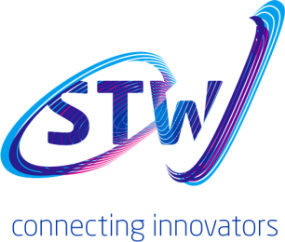 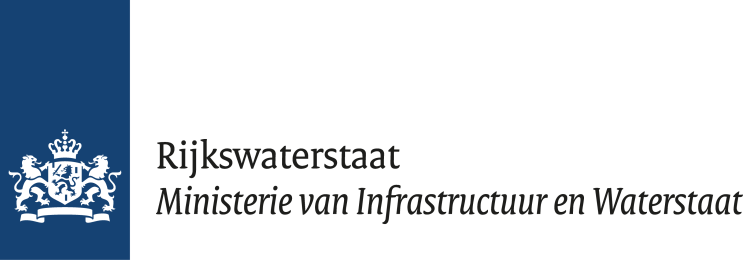 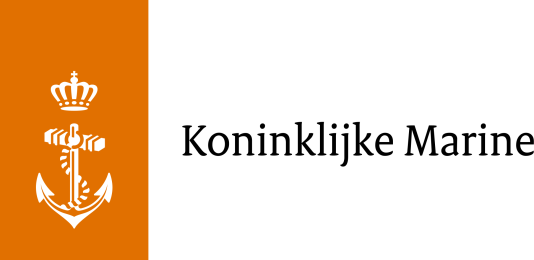 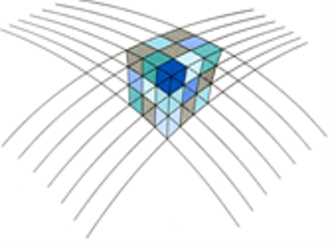 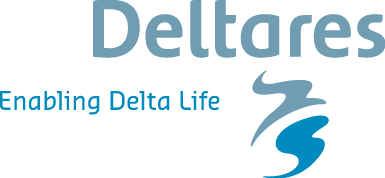